DAS ALPHABET
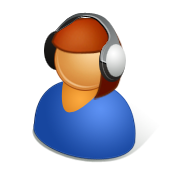 (Hör gut zu!)
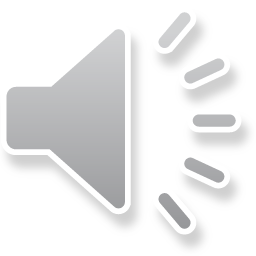 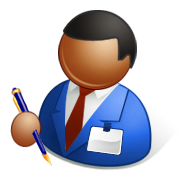 (Übunsheft Seite 6)
Vergleiche das deutsche und das französische Alphabet: Hör gut zu und kreise um, was anders ist!
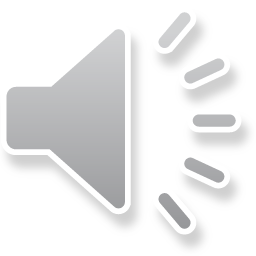 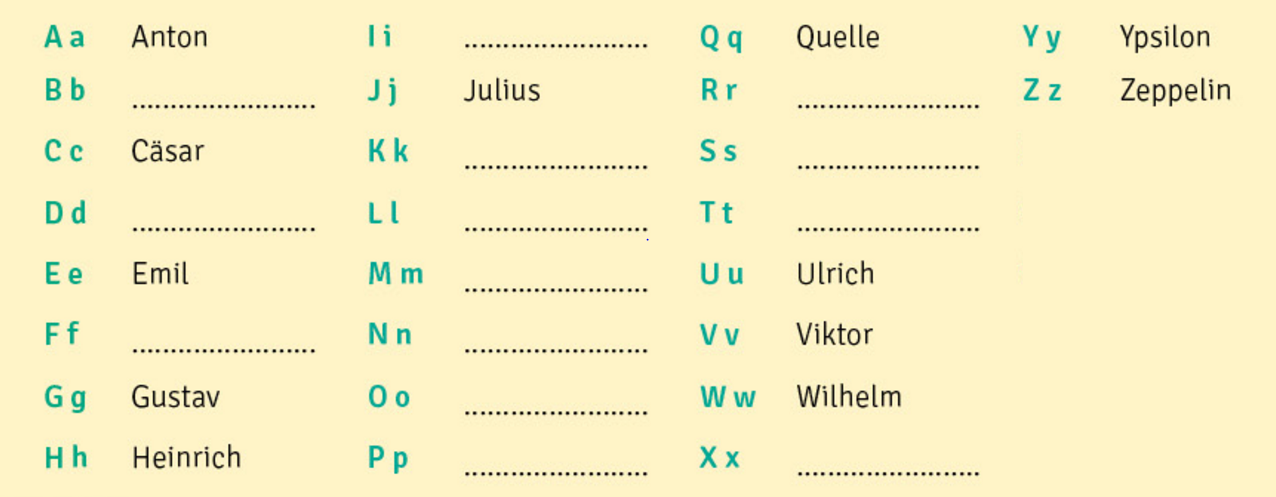 Ergänze!
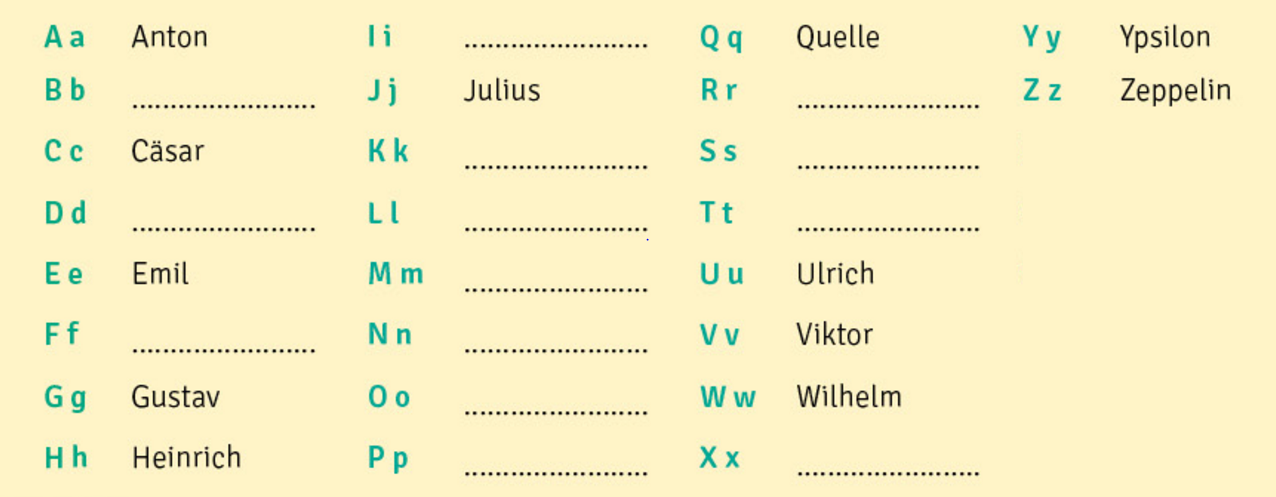 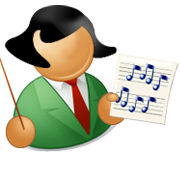 (Und jetzt singen wir vor!)
(Wolfgang Amadeus Mozart)